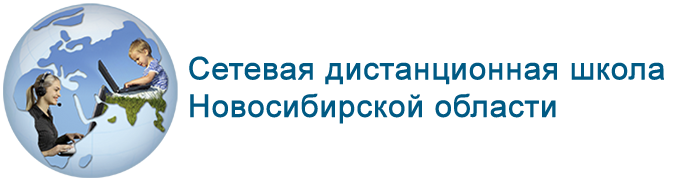 Требования к разработке курсов дистанционного обучения в РСДО
ГБУ ДПО НСО «ОблЦИТ»
2019
Все необходимые методические материалы на сайте
http://sdo.edu54.ru
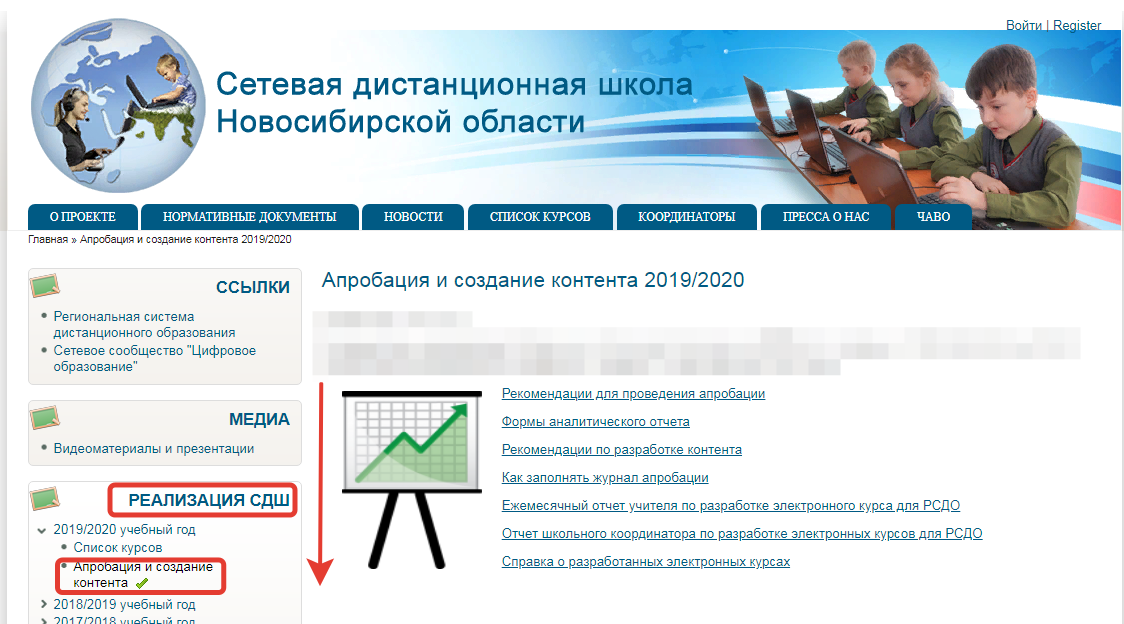 Специфика дистанционного обучения
Цель курсов дистанционного обучения – научить самостоятельной работе учащихся при использовании СДО в очном и дистанционном обучении, 
а у обучаемых отсутствует личное общение с преподавателем, то структура учебно-методического материала при построении дистанционного курса должна быть простой в понимании.
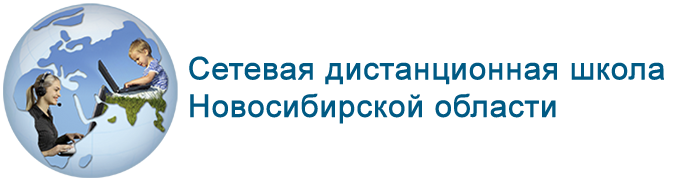 Основные аспекты разработки:
1. Соответствие основным нормативным документам
     (государственным стандартам, учебному плану, 
      примерным программам ...);
2.Соответствие возрастным особенностям обучающихся. Педагогическая эффективность;
3. Возможность организации различных видов учебной деятельности, индивидуализации обучения;
4. Продуманность содержания: направленность учебного, дополнительного, справочного материала, опросов и заданий на проверку, обобщение знаний;
5. Качество оформления, единство стиля, отсутствие грамматических и стилистических ошибок и технических опечаток;
Основные аспекты разработки:
6.  Техническая работоспособность элементов курса;
7. Отсутствие привязки к конкретному учебнику (ссылок на конкретные параграфы, задания учебников);
8. Возможность использования курса в образовательном процессе с применением электронного обучения и дистанционных образовательных технологий, наличие ресурсов для организации обратной связи;
9. Возможность использования курса в рамках различных педагогических технологий, как классических, так и инновационных.
Специфика дистанционного обучения
Не изложение учебного материала, а активное вовлечение обучаемых в учебный процесс. В УМК дистанционных курсов акцент на практическое применение получаемых знаний, выполнение  тренировочных упражнений и контрольных заданий.
 Следует уделять больше внимания оцениваемым элементам
 (не менее количества часов курса).
Организовать активное общение обучаемых с преподавателем и между собой, используя чаты и форумы, видеоконференции, семинары.
Начало работы
Разработка программы электронного курса:
Авторская – с «0», много источников;
Адаптированная – по УМК + доп.источники;
Структура электронного курса – полное совпадение с программой курса (сколько разделов, сколько уроков в разделе – в сумме количество часов – сквозная нумерация уроков);
Оформление нулевого модуля – название курса, класс, предмет, количество часов, УМК, РП, КТП, пояснительная записка, инструкции для учителя, инструкции для ученика.
РЕСУРСЫ дистанционного курса
Статичные материалы курса:
 
тексты лекций; 
различного рода изображения – карты, иллюстрации, схемы, диаграммы, формулы; 
веб-страницы; 
аудио и видео-файлы; 
анимационные ролики, 3D-модели, в том числе анимированные, 
ссылки на ресурсы Интернет и т.п. 

Работать с ресурсами просто – их необходимо освоить в сроки, указанные преподавателем – либо прочитать с экрана, просмотреть либо распечатать, можно сохранить их на свой локальный компьютер.
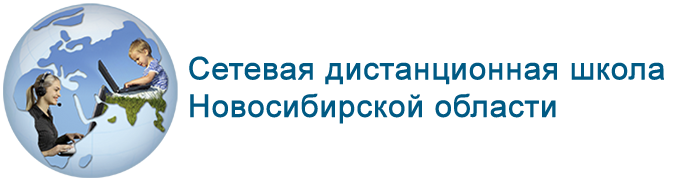 РЕСУРСЫ дистанционного курса
Урок не должен состоять из одной текстовой страницы или лекции, куда загружены все картинки и видео. 

Исходя из логики изложения материала, часть иллюстраций или объяснений следует выложить отдельными элементами.

Видео и большие по объему презентации нельзя загружать в курс! Необходимо предоставить региональному оператору необходимый видеоматериал в удобной форме для загрузки на сервер ОблЦИТ и получить ссылку, заполнив приведенную ниже таблицу, по адресу: gnu@oblcit.ru 



 №  урока Названия ресурса Интернет-ссылки     ссылки Moodle*


* ссылки даются региональным оператором.
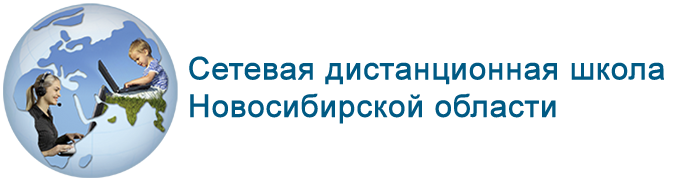 Варианты использования презентации
1 вариант. Презентации в PowerPoint только из наглядного материала (картинки, фото, рисунки) – с обязательной «Инструкцией» по использованию.
2 вариант. Рисунки, картинки и фото должны иметь подписи и слайды должны содержать задания – изучить, рассмотреть, сравнить и выделить. Тогда под презентацией размещается оцениваемый элемент, где ученики смогут отправить свои ответы на задания по презентации 
(если, в презентации анимация и переходы не так важны, лучше сохранить его и опубликовать в формате PDF).

3 вариант. Использование триггеров для упражнений (закрепление, повторение материала, тренировочные упражнения – без оценивания)
(звук и видео целесообразно использовать в курсе отдельными элементами и если они необходимы в презентации, можно закрепить на слайдах ссылки на них).
Теоретический материал
Для изложения теоретического материала, их восприятия:
В текстах не использовать маленький шрифт, всегда придерживаться одного стиля для ЗАГОЛОВКОВ, основного текста, ссылок, пояснений…
Не направлять ученика на страницу, параграф учебника. Информация должна быть в курсе (не всегда у удаленного ученика под рукой учебник или другой источник).
Если на уроке каскадом выставлены звук, видео и другие объекты – следует добавлять инструкции к ним, указывать для чего они, как и для чего использовать. Всё должно быть построено логически, ничего лишнего. 
Если есть дополнительный материал – он должен быть опубликован отдельно от урока под знаком * или поясняющей надписью.
ДЕЯТЕЛЬНОСТНЫЕ ЭЛЕМЕНТЫ дистанционного курса
Это интерактивные средства для проверки уровеня знаний учащихся, либо их вовлечения во взаимодействие друг с другом или учителем. Деятельностные элементы предполагают активность слушателей.

Деятельностные элементы курса: 
видеоконференции, 
форумы, чаты, 
задания, опросы, тесты, 
семинары и т.п. 

При планировании групповой работы – работа над проектом в Вики, чат, форум, заполнение глоссария, конкурсы, игры, квесты (синхронно, асинхронно) обязательно публиковать задания для подготовки, сценарий или ход работы, скрытые материалы для учителя, источники для подготовки и другие вспомогательные материалы.
ДЕЯТЕЛЬНОСТНЫЕ ЭЛЕМЕНТЫ дистанционного курса
Для ответа в виде файла можно использовать элементы:
Задание, 
Тесты, 
HotPot, 
Scorm, 
Семинар. 
Оцениваемыми могут быть глоссарии, форумы, база данных, игры и лекции – для этого необходимы специальные настройки элемента.

За работу в ВИКИ, Анкетный опрос, Анкета, Опрос, Обратная связь, Чат выставлять оценку можно, используя оцениваемый элемент Задание, который помещается в курсе под искомыми элементами. (Пример, «Если Вы добавили свой ответ в Вики, напишите об этом учителю в ответе на задание с ссылкой на созданную страницу»).
Методические рекомендации по оформлению курса в дистанционной оболочке Moodle
Нулевой модуль курса должен содержать:
сведения об учителе или группе учителей, разрабатывающих курс, 
 рабочую программу, по которой создается дистанционный курс (можно скрыть от детей) 
указание количества модулей и уроков дистанционного курса,
таблицу соответствия примерной программы по предмету  и структуры дистанционного курса
Методические рекомендации по оформлению курса в дистанционной оболочке Moodle
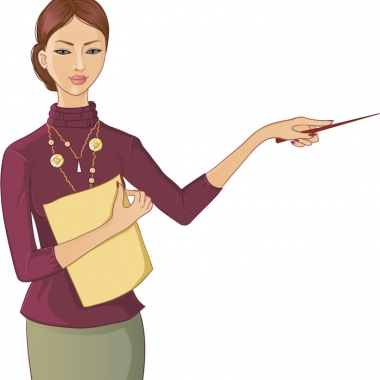 Уроки имеют сквозную нумерацию по всему курсу. Таким образом, количество уроков курса совпадает с общим количеством часов в УТП.
вступительный онлайн урок.
новостной форум для публикации преподавателем сообщений об основных событиях курса;
список источников информации, используемых в курсе (учебники, другие печатные издания, ссылки на сайты);
В этом модуле возможна публикация глоссария курса.
Описание модуля дистанционного курса
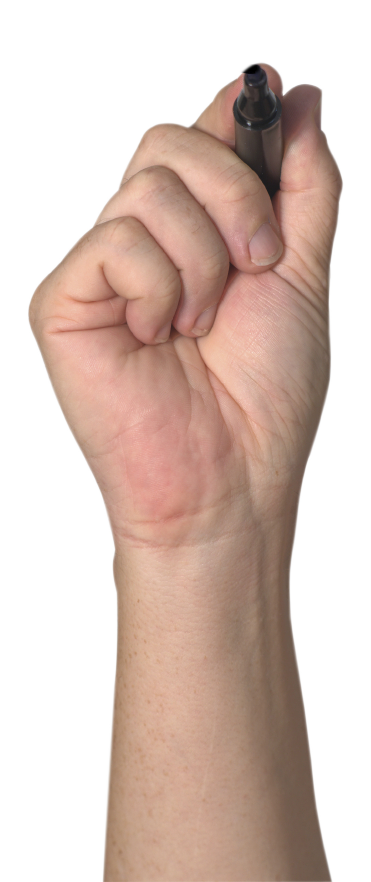 Теоретический материал
Практические задания
Контрольные задания
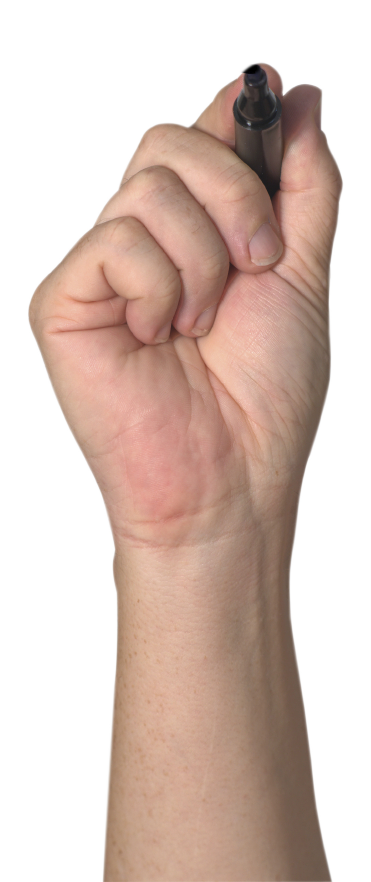 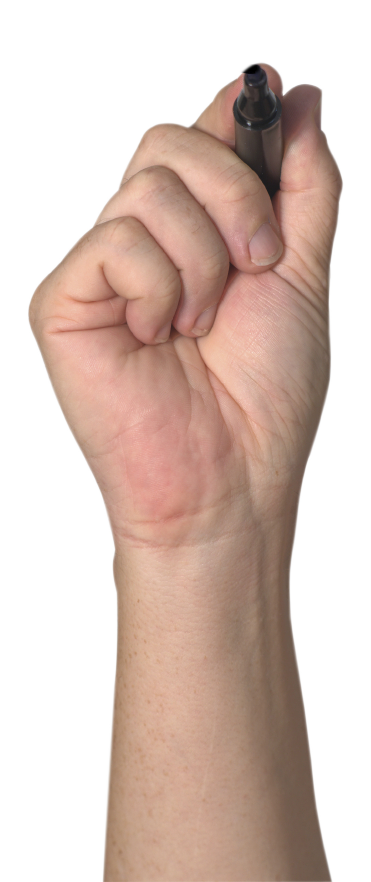 Инструкции
Организация проведения разработки ЭК
I. Календарно-тематическое планирование разработки ЭК
Электронные курсы разрабатываются в течение учебного года. Завершение разработки заканчивается одновременно с учебным годом (01 июня 2020 г.).

Для успешного завершения разработки курса РСДО учителям-разработчикам следует придерживаться следующего календарного плана – с 02 сентября 2019 г. ежемесячно разрабатывать для электронных курсов из расчета:
̶          до 35 часов для не менее 5 уроков;
̶          до 70 часов для не менее 9 уроков;
̶          до 105 часов для не менее 13 уроков;
̶          до 140 часов: для не менее 18 уроков.

Ответственными за выполнение плана являются учитель- разработчик, школьный координатор и администрация ОО.
Организация проведения разработки ЭК
II. Практический этап
Организация проведения разработки ЭК
III. Обощающий этап
Отчетность по разработке
По окончании срока разработки электронного курса (01 июня 2020 г.) учитель-разработчик и школьный координатор готовят справку и оценочный лист о передаче электронного курса в РСДО, заверенный директором ОО. Муниципальный координатор собирает отчеты ОО и передает их региональному координатору до 19 июня 2020 г.
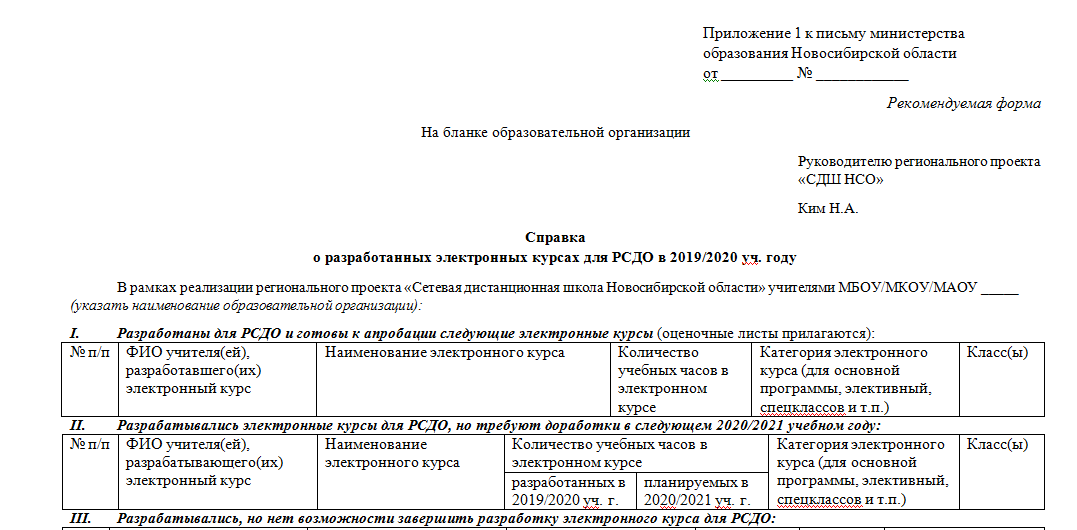 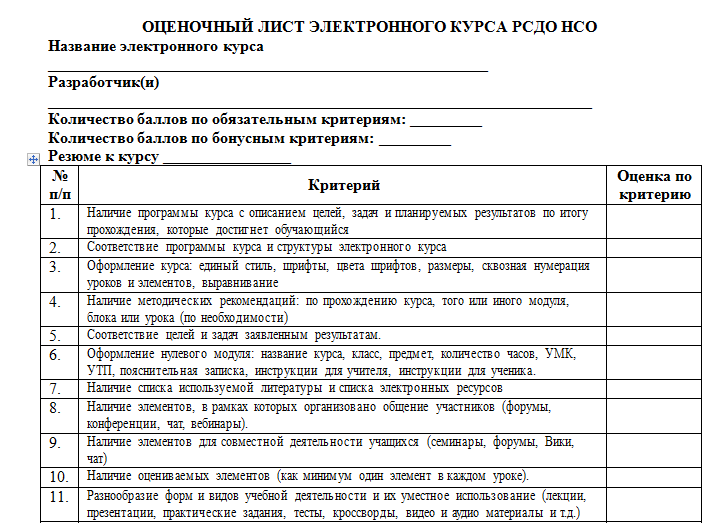 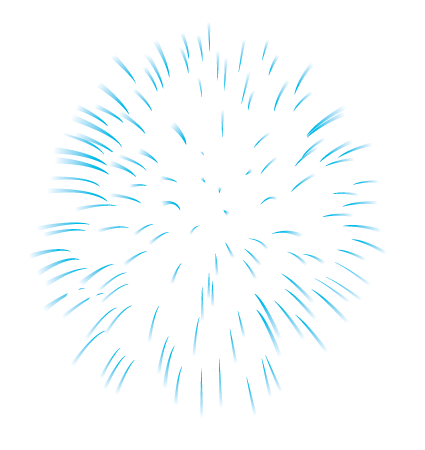 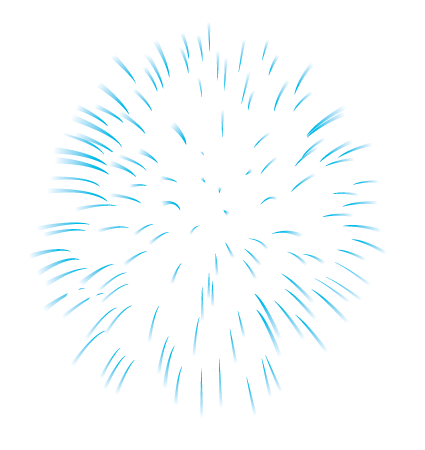 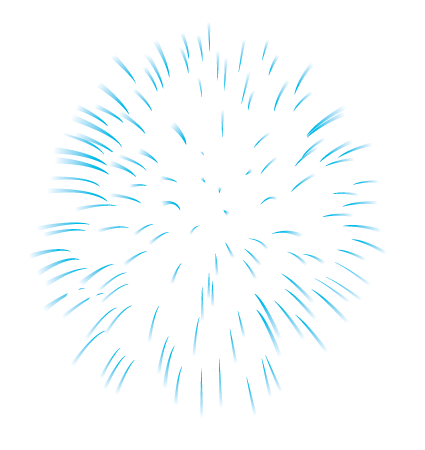 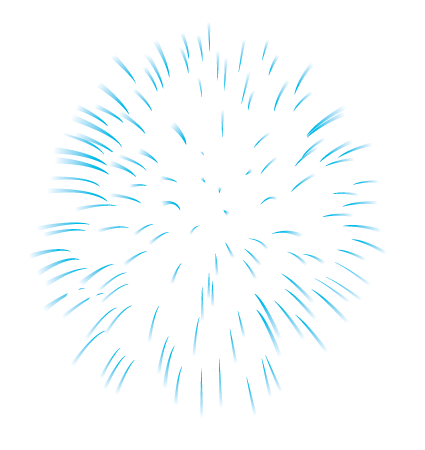 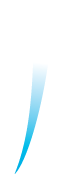 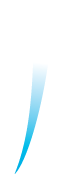 Курс создан
Курс передаётся 
в апробацию
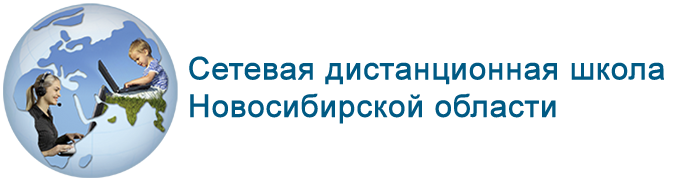 Наши контакты
ГБУ ДПО НСО ОблЦИТ, ул. Блюхера, 40

	Павлюченко Александра Сергеевна
asp@oblcit.ru 
	Азарова Наталья Вадимовна
anv@oblcit.ru 
349-5-800 (внутренний 244)
	Слободчикова Сардана Михайловна
usm@oblcit.ru 
349-5-800 (внутренний 243)
	Сергеева Анна Александровна
saa@oblcit.ru 
349-5-800 (внутренний 242)
	Деревягина Диана Александровна
dda@oblcit.ru
349-5-800 (внутренний 242)
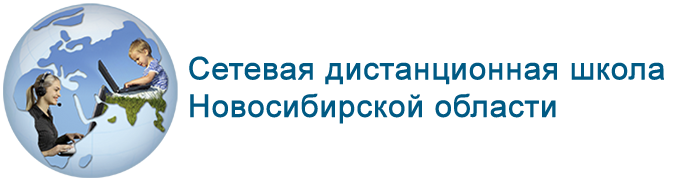